МБ ДОУ «Детский сад № 45»
Проект 
«Оптимизация временных 
и финансовых затрат 
процесса организации
 дополнительных платных
 образовательных услуг»






Новокузнецкий городской округ, 2023
Команда проекта
Калабина Оксана Владимировна, старший воспитатель – руководитель проекта

Цепенко Олеся Викторовна, учитель – логопед
Ануфриева Оксана Анатольевна, учитель – логопед
Герасименко Анна Александровна, воспитатель
КАРТА ТЕКУЩЕГО СОСТОЯНИЯ
Педагоги
Ст. воспитатель
Педагоги
2
3
6
5
1
4
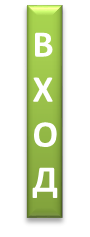 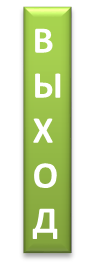 Педагоги
400мин.
400 мин
60 мин.
120 мин.
60-120 мин.
180 мин.
Ст. воспитатель
Педагоги
ПИРАМИДА ПРОБЛЕМ
 (описание ситуации «Как есть»)
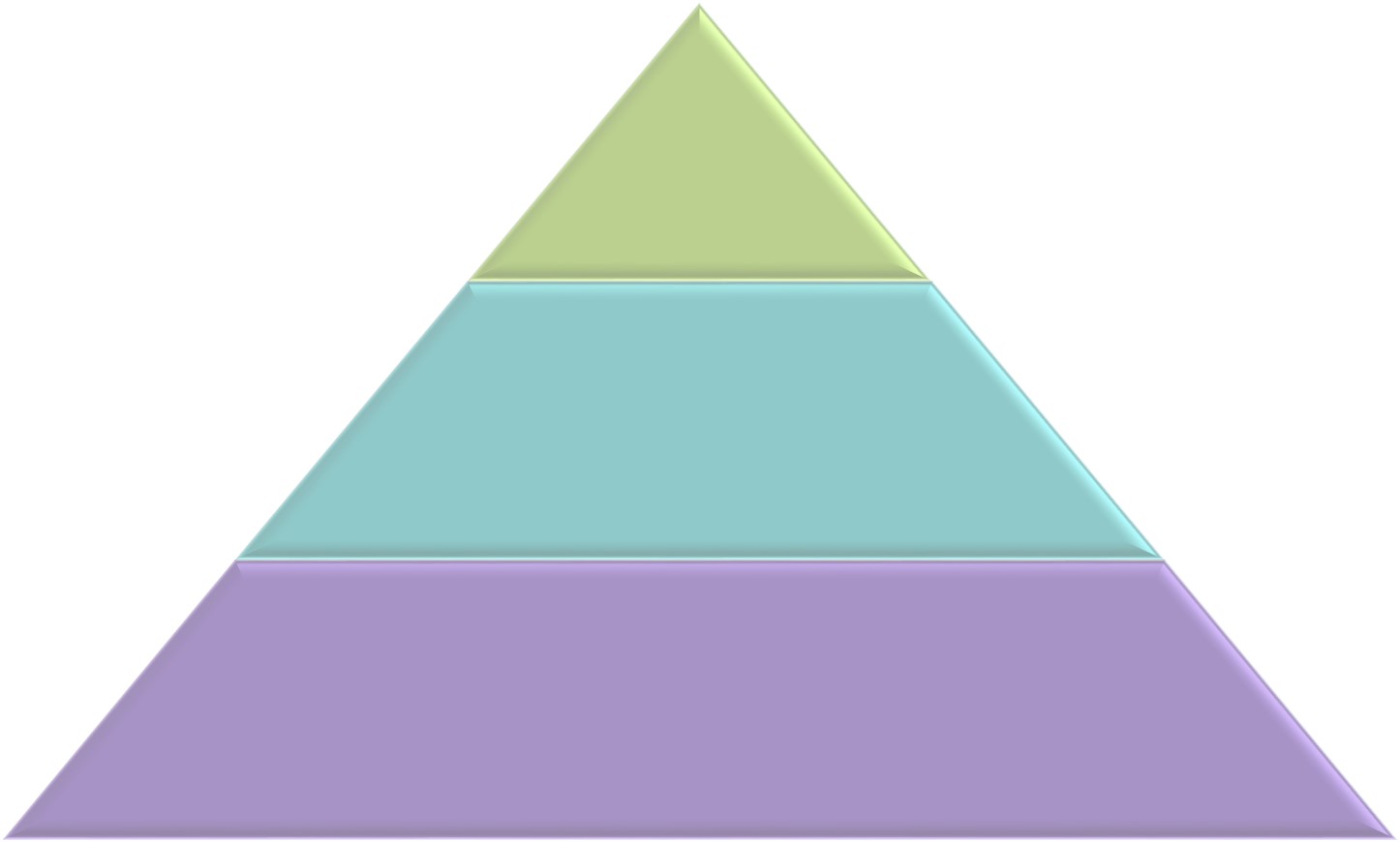 Комитет образования и науки
Отдел образования
МБ ДОУ «Детский сад № 45»
КАРТА ЦЕЛЕВОГО СОСТОЯНИЯ
на 29.12.2024
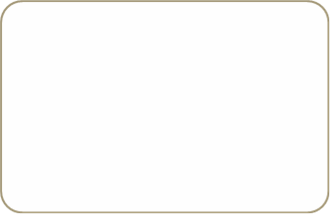 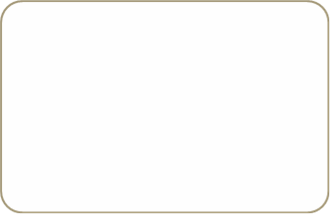 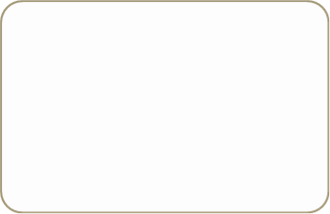 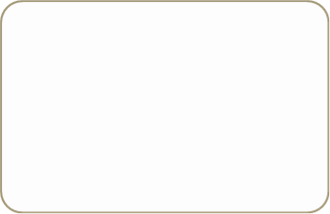 3. Анкетирование онлайн
4. Работа в Google таблице
1. Размещение на сайте ДОУ
2. Дистанционное родительское собрание
30 мин.
60 мин.
20 мин.
60 мин.
60 мин.
150 мин.
15 мин.
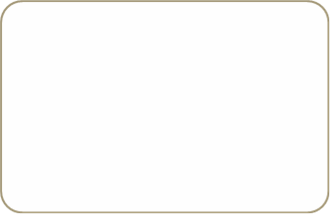 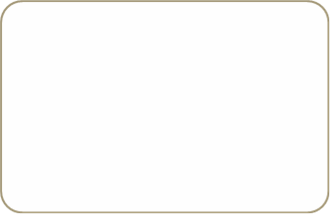 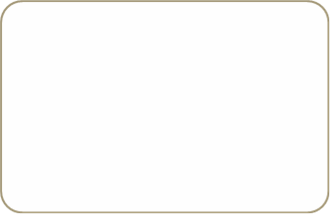 7. Размещение родителями оплаты в группах WhatsApp
5. Создание  родительских групп в WhatsApp
 по Программам
6. Размещение оплаты в группах WhatsApp
План мероприятий по устранению проблем
Достигнутые результаты
Достигнутые результатыСокращение времени  протекания                          СОКРАЩЕНИЕ ФИНАНСОВЫХ                           процесса                                                                            ЗАТРАТ
Результаты проекта